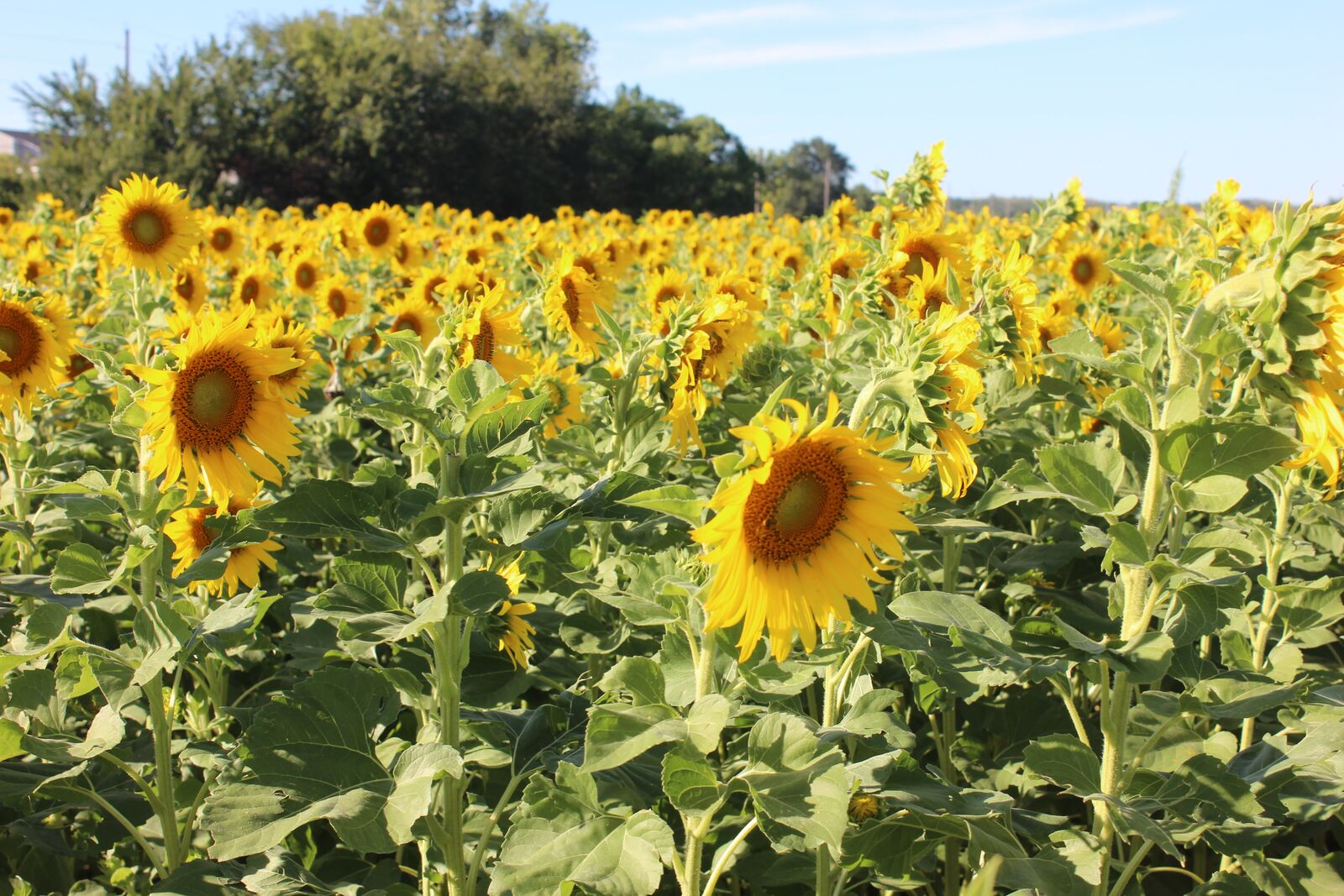 Event date – Event Title
[Speaker Notes: To insert your implementing partner institutional logo, go to View >> Slide Master, and place you logo in-between the USAID logo and the Kansas State University logo with your logo. No text or partner logos can be placed within the upper blue banner. 

The title slide photo is a placeholder that can be easily replaced.]
Presentation Outline
Please include:
Introduction and Objectives (1-2 slides)
Critical Innovations and/or Technologies (1-2)
Suitability of Innovations and/or Technologies (5-6)
Overall Outcomes of Research Project (4-6)
Data Management (i.e. data uploaded, current status and future plans (1)
Scalability and Sustainability of Innovations and/or Technologies (1-2)
Future Directions (1-2)
Acknowledgement of ALL Partners
[Speaker Notes: To insert your implementing partner institutional logo, go to View >> Slide Master, and place you logo in-between the USAID logo and the Kansas State University logo with your logo. No text or partner logos can be placed within the upper blue banner. 

The title slide photo is a placeholder that can be easily replaced.]